IEEE 802.15.4-2015HRP UWB PHYSuggested Changes
Robert Golshan
Apple Inc.

15 January 2019
Page 447: Last paragraph
FROM: “Table 16-1 and Table 16-2 show how the SHR field, H0-H18, PHY Payload field, D0-DN-1, and Tail field, T0-T1, are mapped onto the symbols.”
TO: “Table 16-1 and Table 16-2 show how the PHR field, H0-H18, PHY Payload field, B0-BN-1, and Tail field, T0-T1, are mapped onto the symbols.”
Comments: “SHR” is a typo. Also, use “B” instead of “D” to avoid confusion with “D” used in Section 16.3.3.1 (c), page 462, which denotes input information symbols into the Reed-Solomon encoder. “B” is consistent with the notation used in Figure 16-10, page 461.
Page 448-9: Tables 16-1 and 16-2
Table captions:
FROM: “Mapping of SHR field bits, ...”
TO: “Mapping of PHR field bits, ...”
Comments: SHR is a typo.

Table entries:
Change all instances of “D” to “B” to avoid confusion with “D” used in Section 16.3.3.1 (c), page 462, which denotes input information symbols into the Reed-Solomon encoder. “B” is consistent with the notation used in Figure 16-10, page 461.
Page 454: 1st paragraph of 16.5.4
Page 452: Table 16-4 (change 1 of 3)
From:


To:


Comments: Adds clarity to formula on page 456, and Figure 16-5 on page 457 (see next 2 slides).
Page 456: Equation (change 2 of 3)
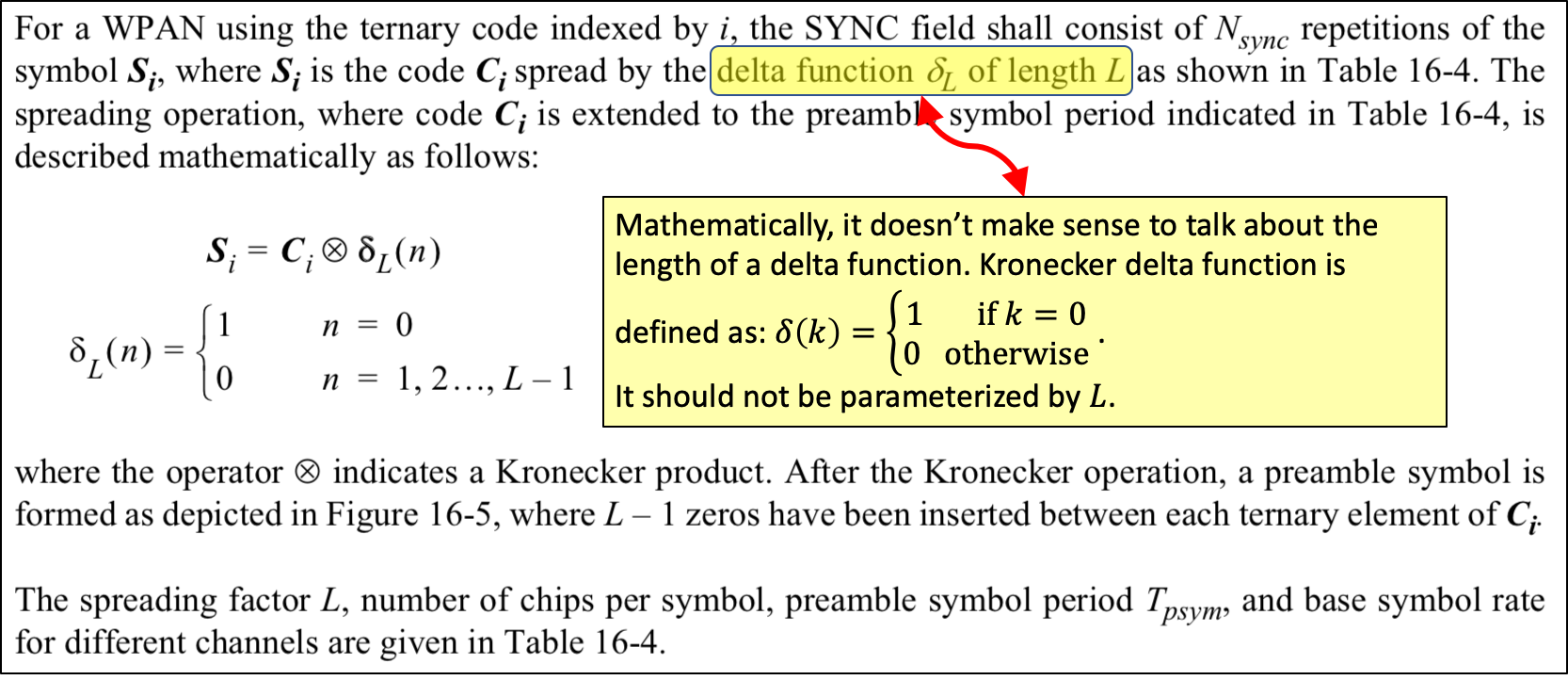 Page 457: Figure 16-5 (change 3 of 3)
Page 458: Figure 16-7
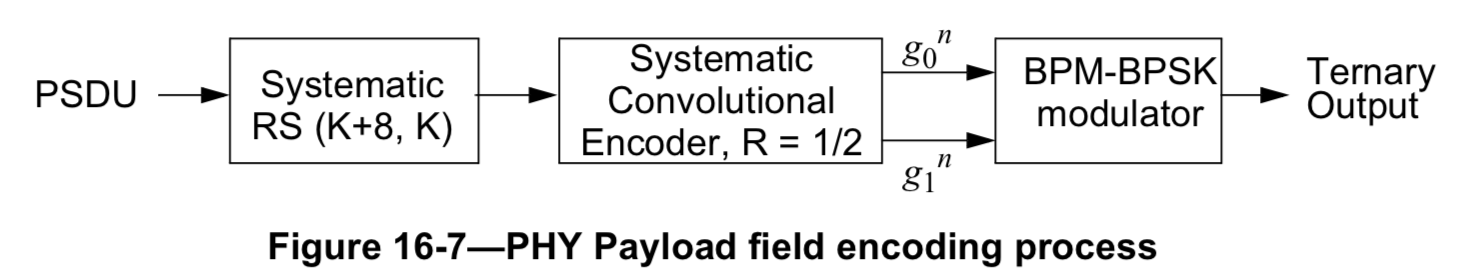 FROM:



TO: 





Comments: for consistency with the PPDU encoding process as described in Section 16.2.1 (page 447) and Tables 16-1 and 16-2 (page 448).
PHR bits encoded as described in Section 16.2.6
Systematic Convolutional Encoder, R = 1/2
Systematic
RS (K+8, K)
(rest of the figure is correct)
PSDU
Tail bits
Page 461: Figure 16-10
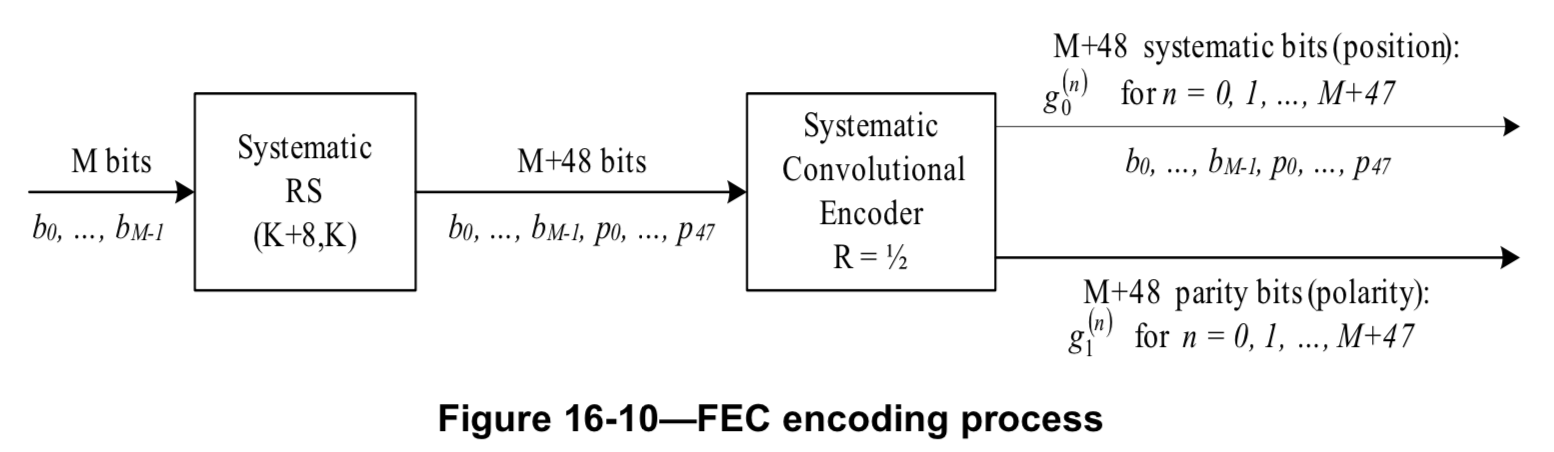 FROM:



TO: 





Comments: for consistency with the PPDU encoding process as described in Section 16.2.1 (page 447) and Tables 16-1 and 16-2 (page 448).
PHR bits encoded as described in Section 16.2.6
Systematic Convolutional Encoder, R = 1/2
M bits
Systematic
RS (K+8, K)
(rest of the figure is correct)
Tail bits